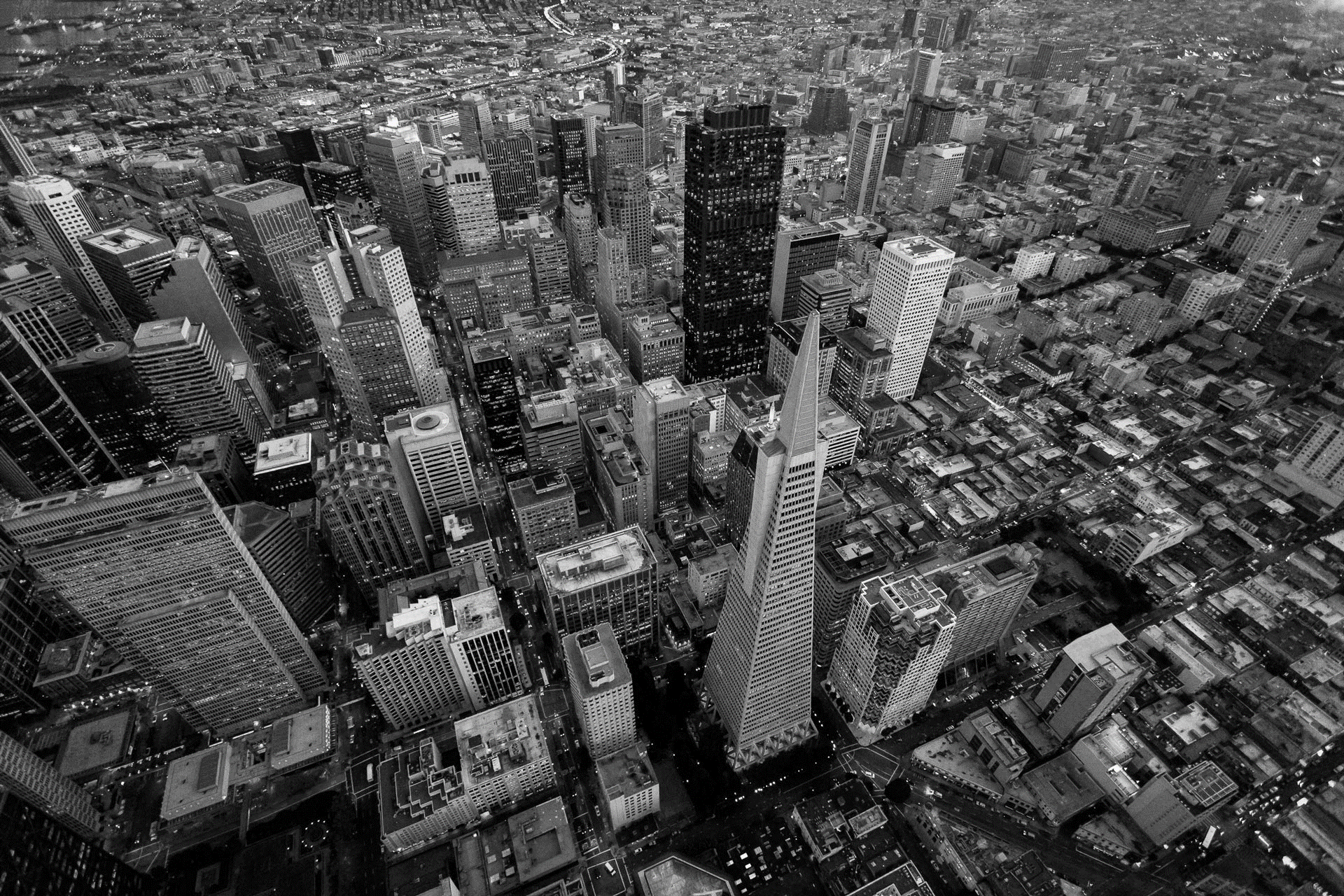 COMPLIANCE EM 
SUSTENTABILIDADE
PEDROZA
DEIVISON
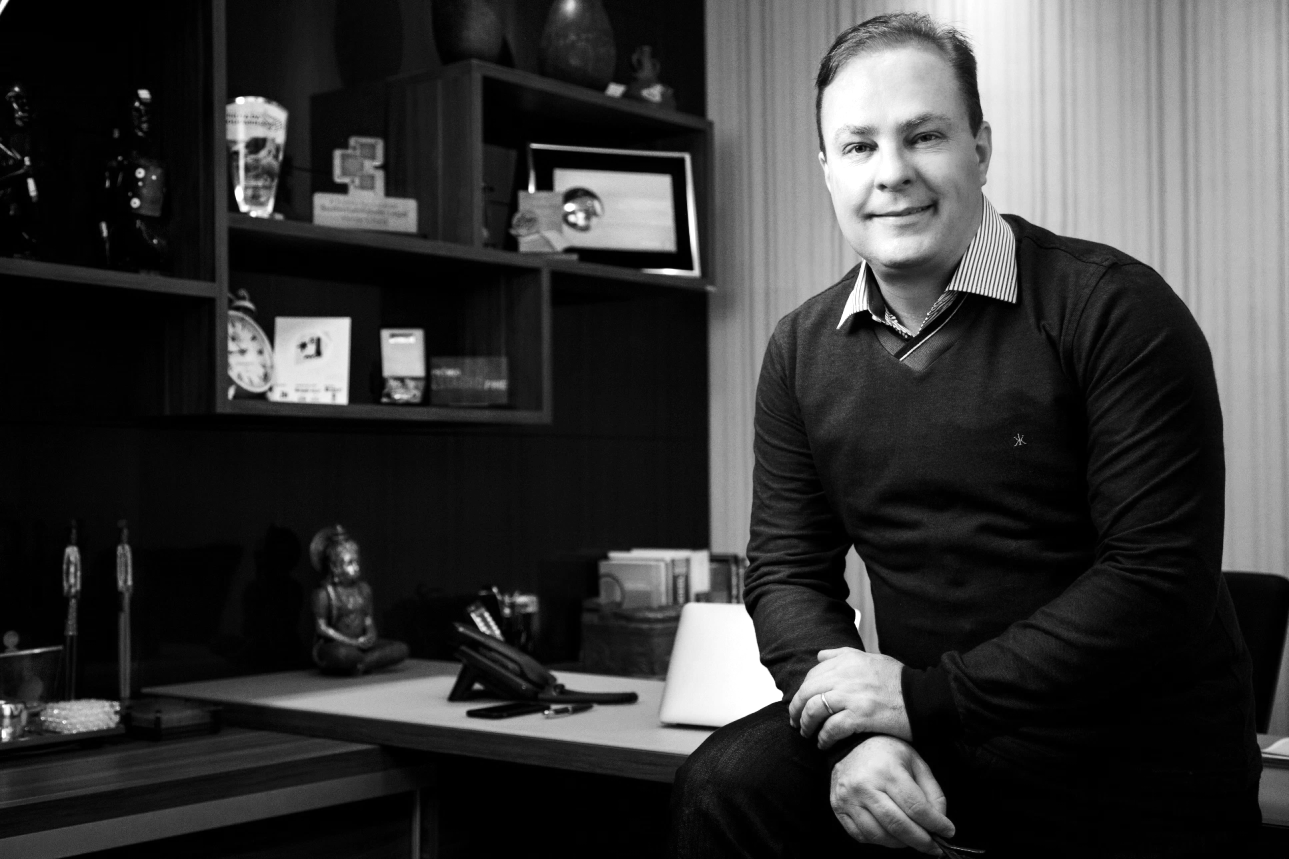 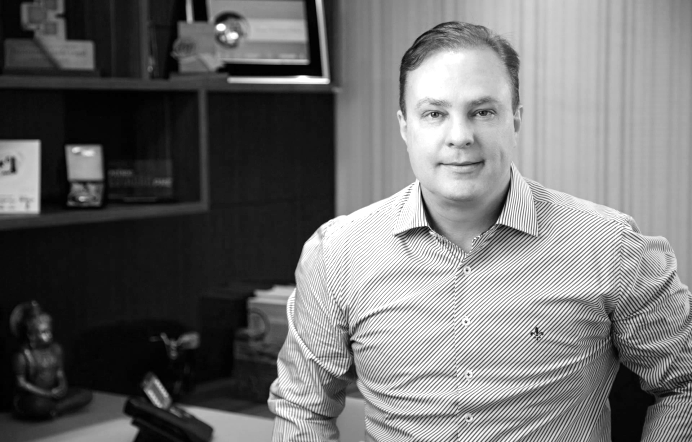 CEO DO GRUPO VERDE GHAIA
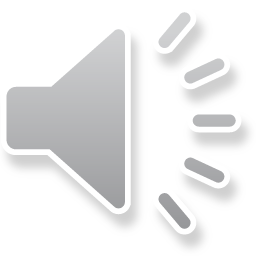 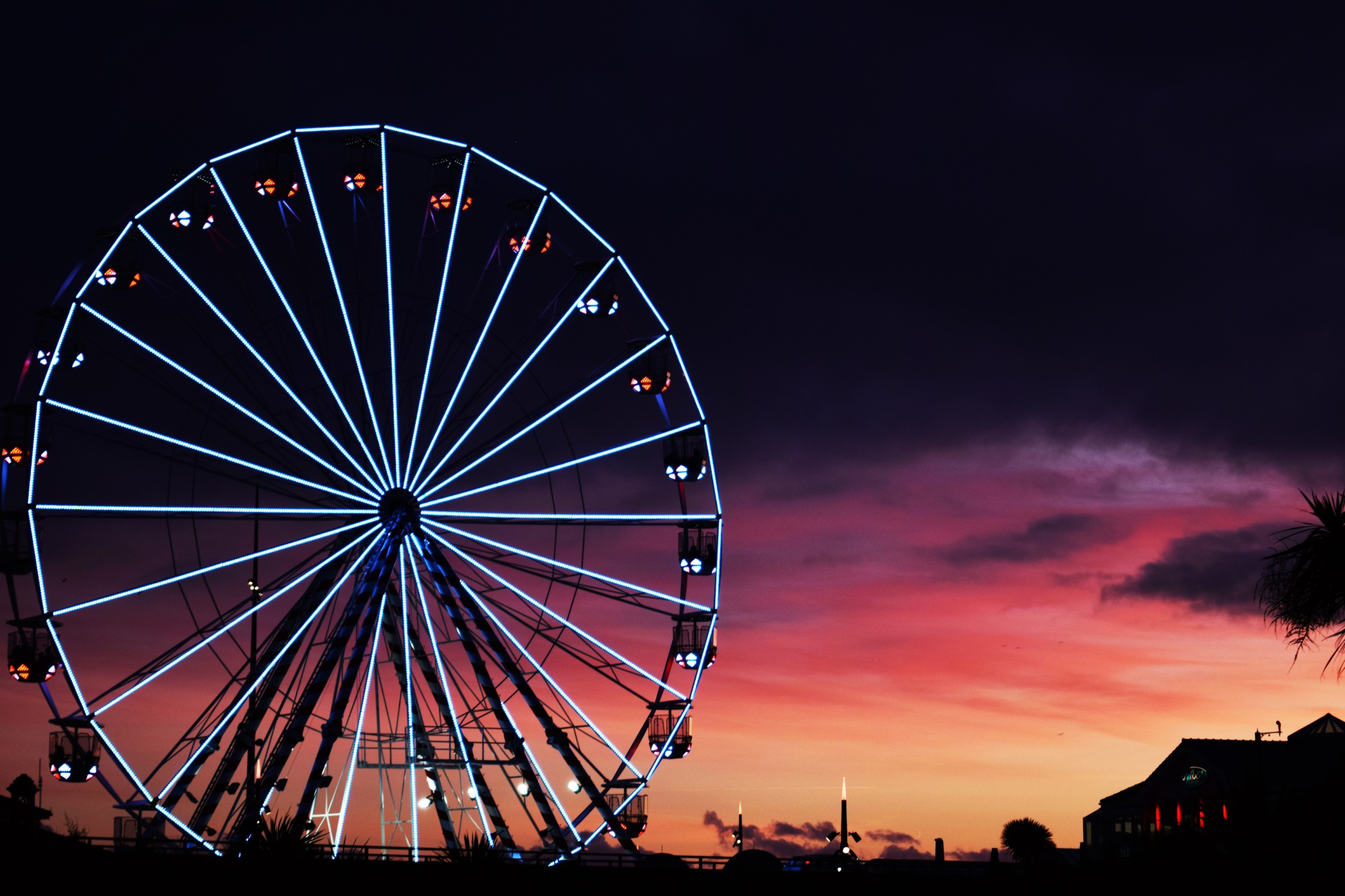 FAÇA O QUE
É CERTO!
SÓ ASSIM VOCÊ ESTARÁ EM COMPLIANCE
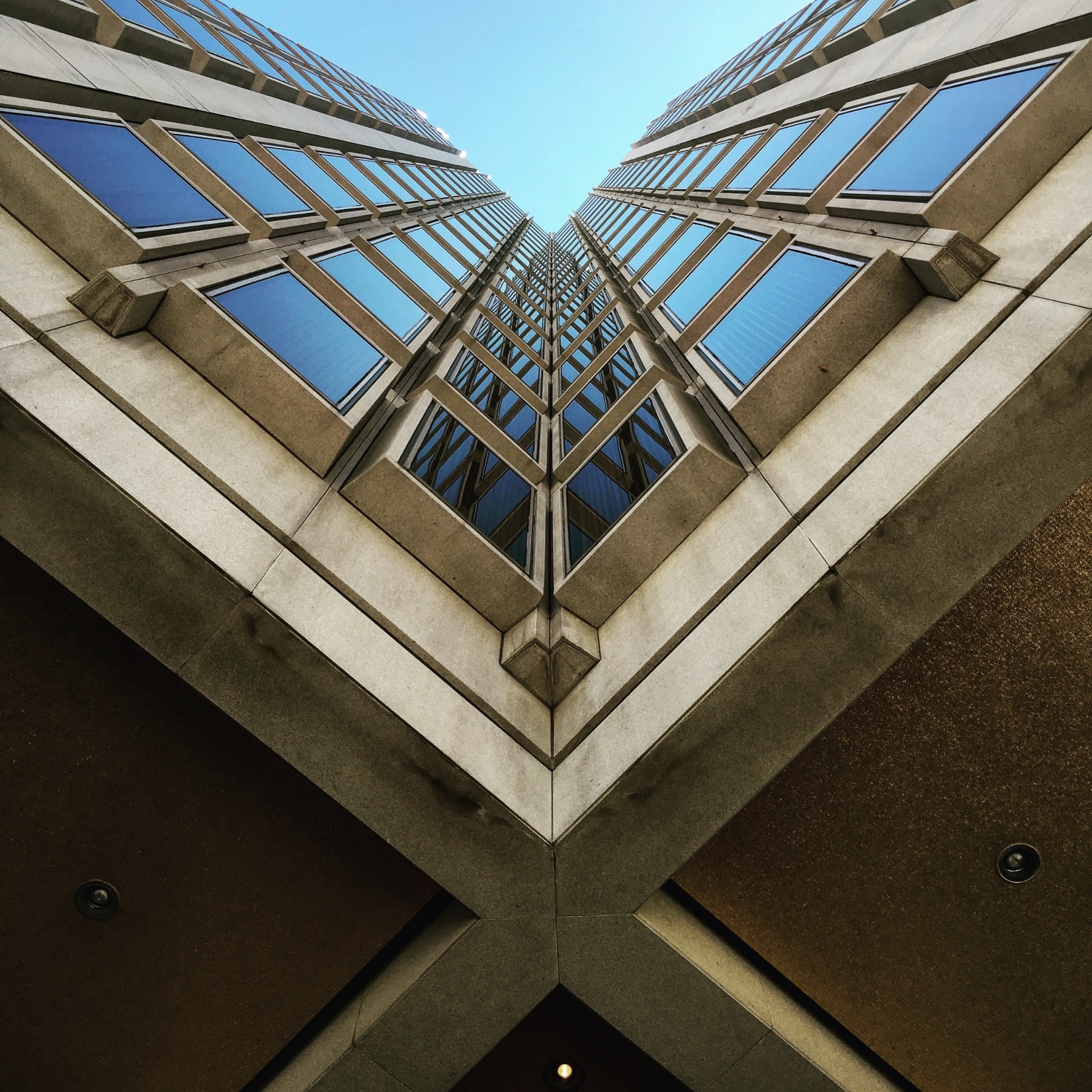 O que é COMPLIANCE?
Cumprir imposições dos órgão de regulamentação, dentro de todos os padrões exigidos de seu segmento.

Controles internos e externos

Cumprir e fazer cumprir normas

Estar de acordo com o ordenamento jurídico

Cumprir políticas e diretrizes estabelecidas, assumidas voluntariamente ou impostas às atividades da organização.
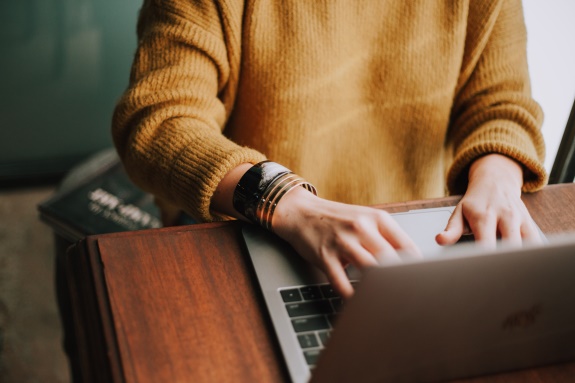 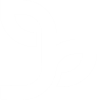 POR QUE ESTAR CONECTADO E EM COMPLIANCE?
O QUE JÁ SENTIMOS
2015-2017
2018-2021
Volatilidade geopolítica
Big data 
Crowdsoursing
Economia compartilhada
Crescimento da classe média  em mercados emergentes
Rápida urbanização
Mudança no ambiente  e na forma de trabalho
Mudanças climáticas 
Recursos naturais restritos
Transição para a economia verde
Novas fontes de energia e tecnologias
IOT
Impressora 3 D
Longevidade 
Consumidor preocupado com  questões éticas e privacidade.
Crescimento das aspirações  femininas e poder econômico
Avanço da robótica e transporte autônomo
AI
Machine Learning
Materiais avançados
Biotecnologia e Genoma
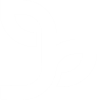 Fonte: World Economic Forum
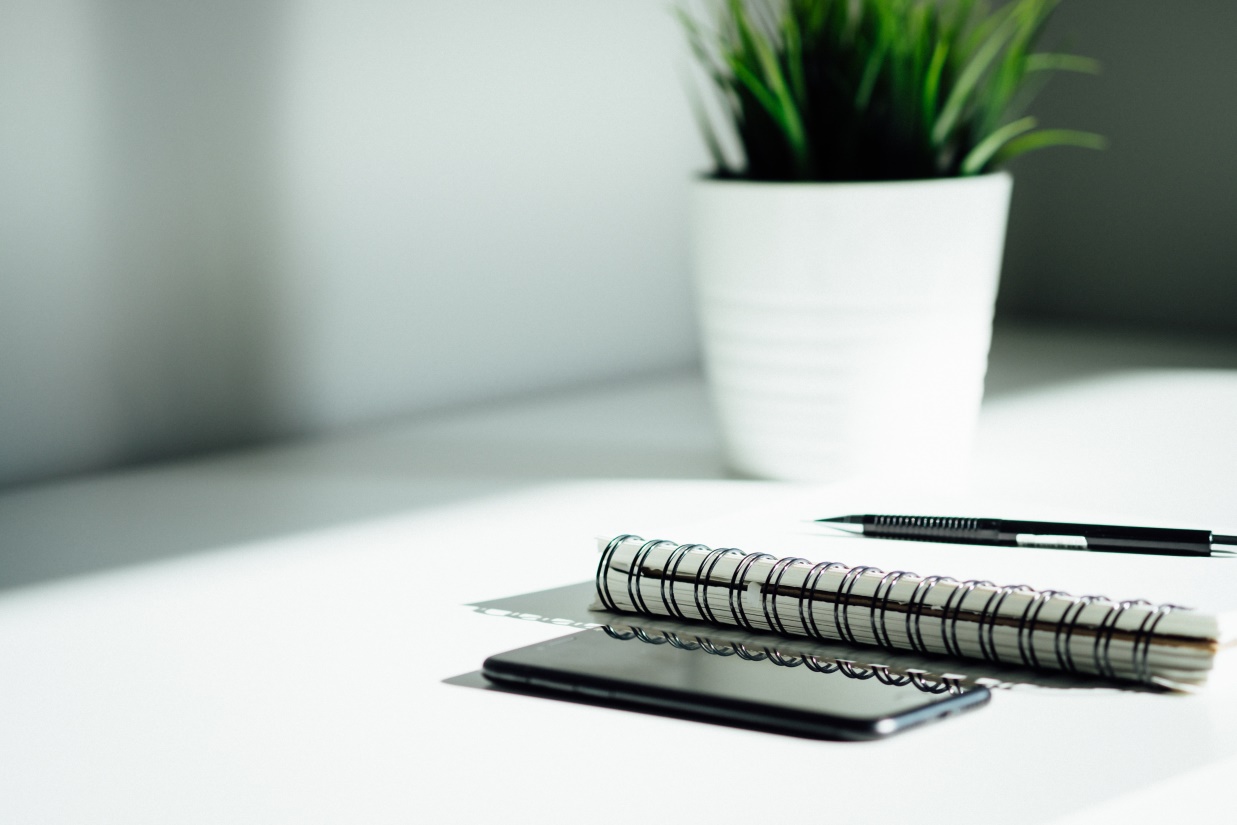 TODOS EM COMPLIANCE
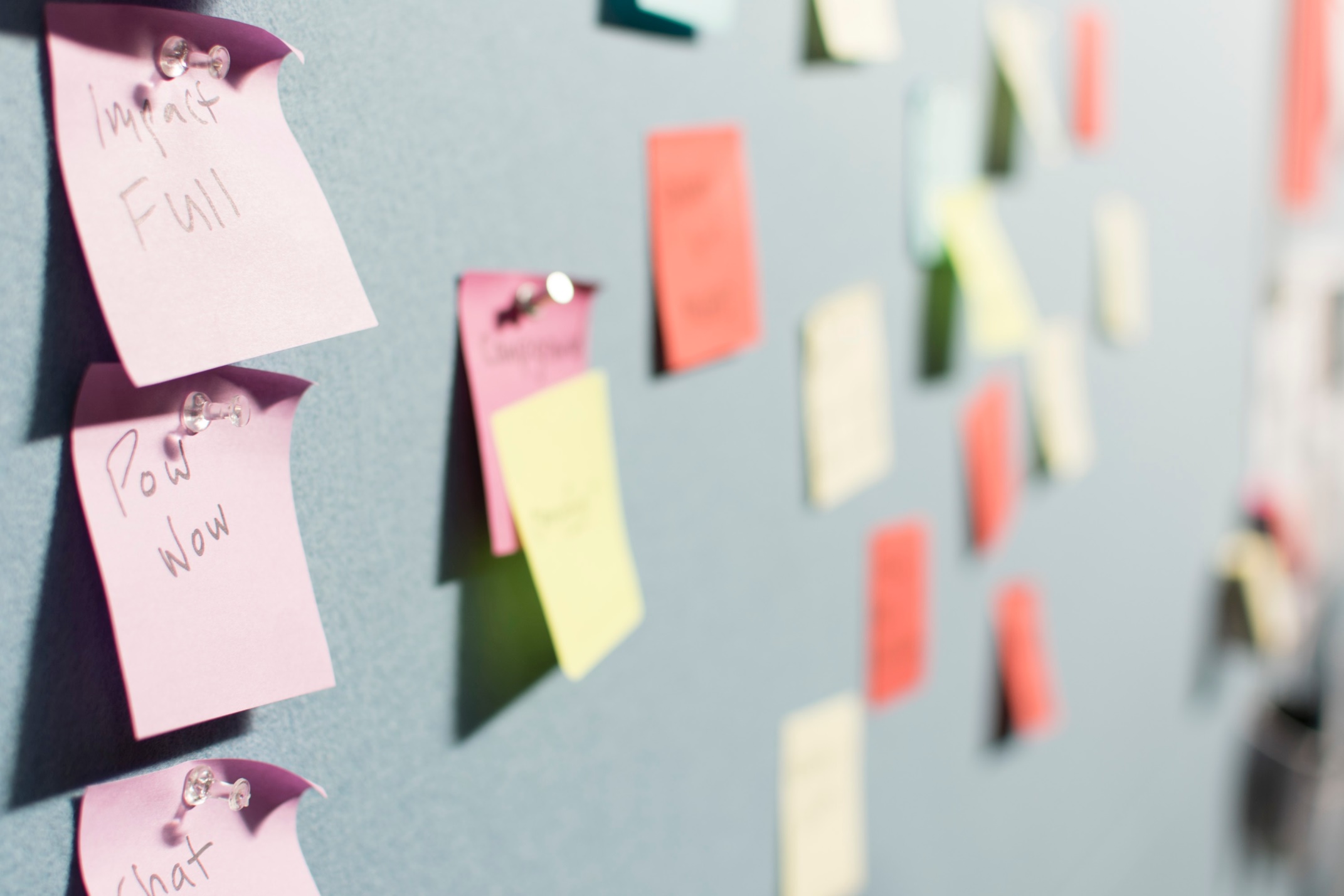 Todos devem atuar em conjunto com Compliance.

Colaboradores devem estar: - Cientes das suas funções- Cientes das suas formas de atuação- Comprometidos com o seu trabalho.
ASSIM, o caminho para a conformidade é garantido.
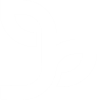 Fonte: World Economic Forum
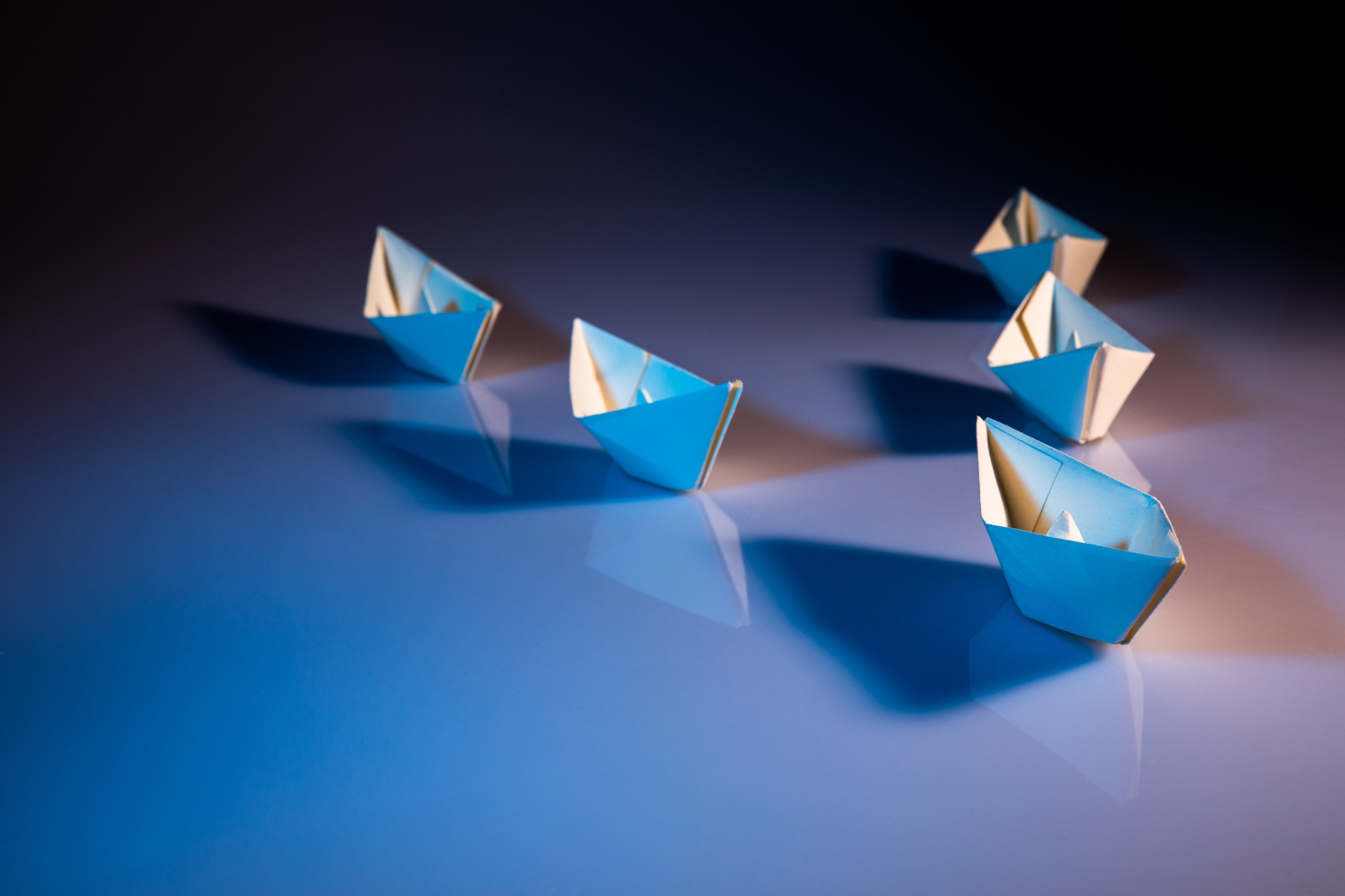 PESSOAS E COMPLIANCE
LIDERANÇA DO FUTURO
Autenticidade
Disrupção
Pensamento crítico
Criatividade
Inteligência emocional
Flexibilidade cognitiva
Comportamento positivo e proprietário
Gestão de pessoas
Respeito à missão, visão e valores.
VIVER EM COMPLIANCE
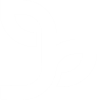 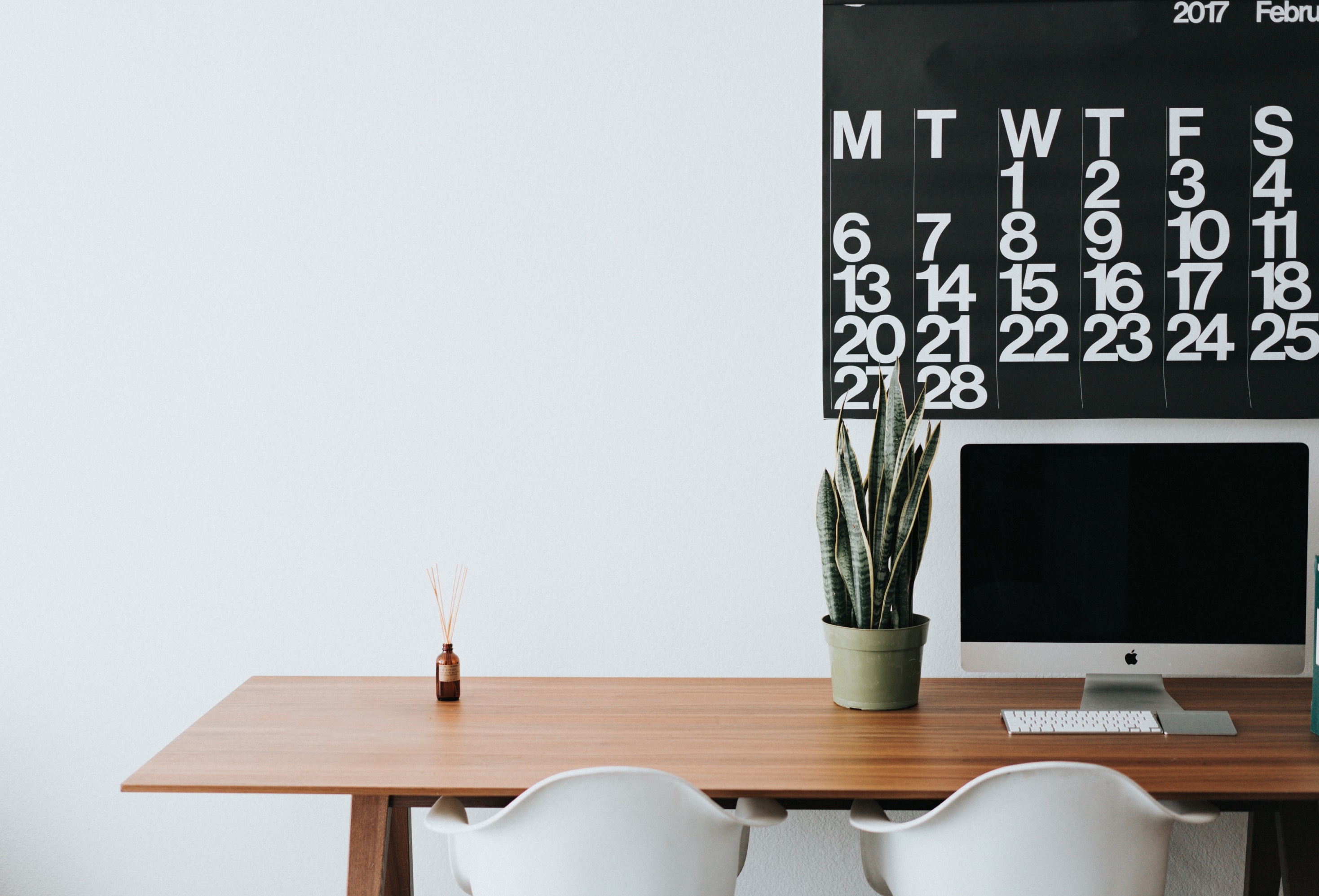 SE QUER ESTAR EM COMPLIANCE , AGARRE-SE NO QUE É CERTO.
NÃO PELOS OUTROS MAS POR VOCÊ!
COMPLIANCE GERA BONS RESULTADOS
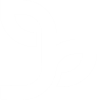 DEIVISON
PEDROZA
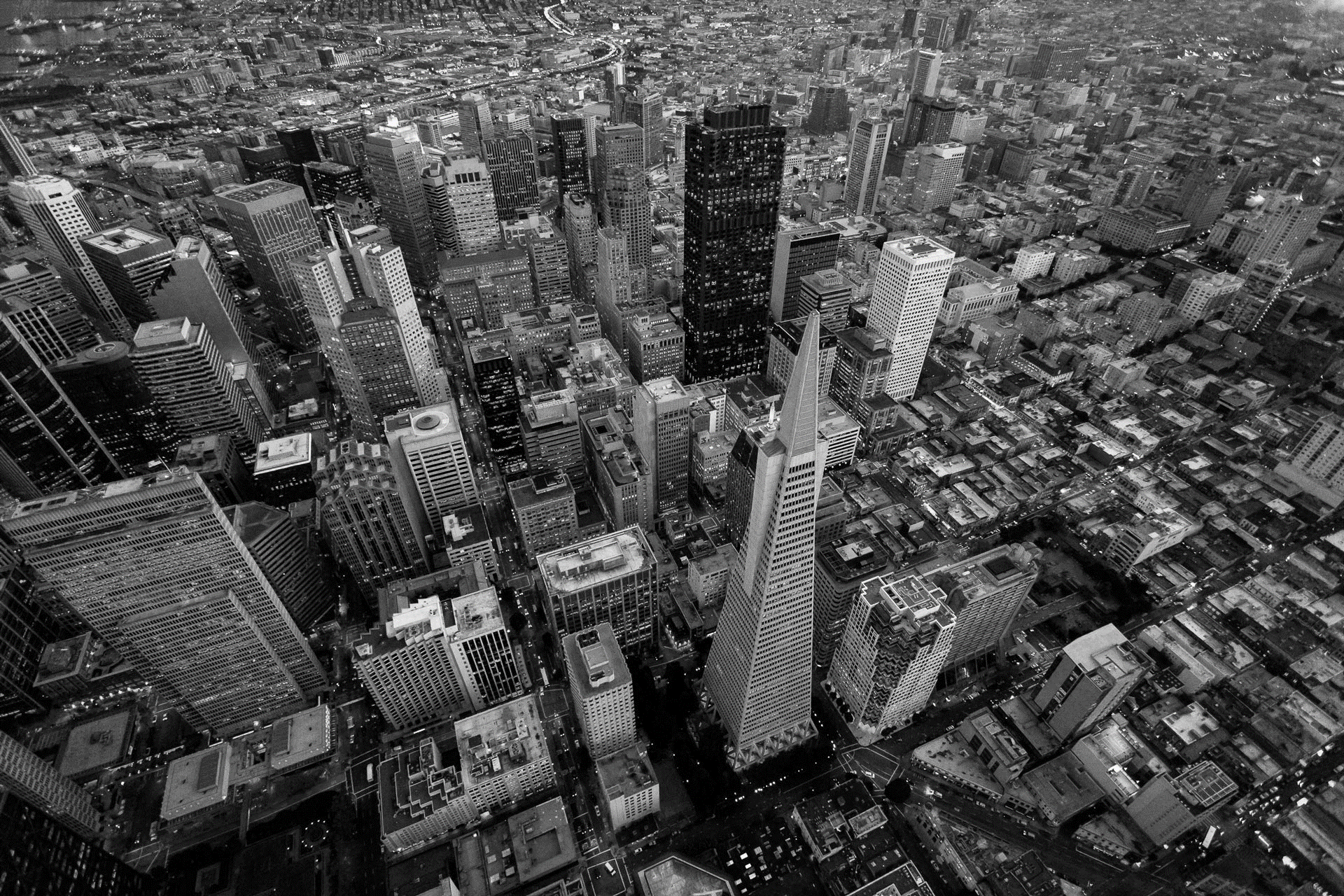 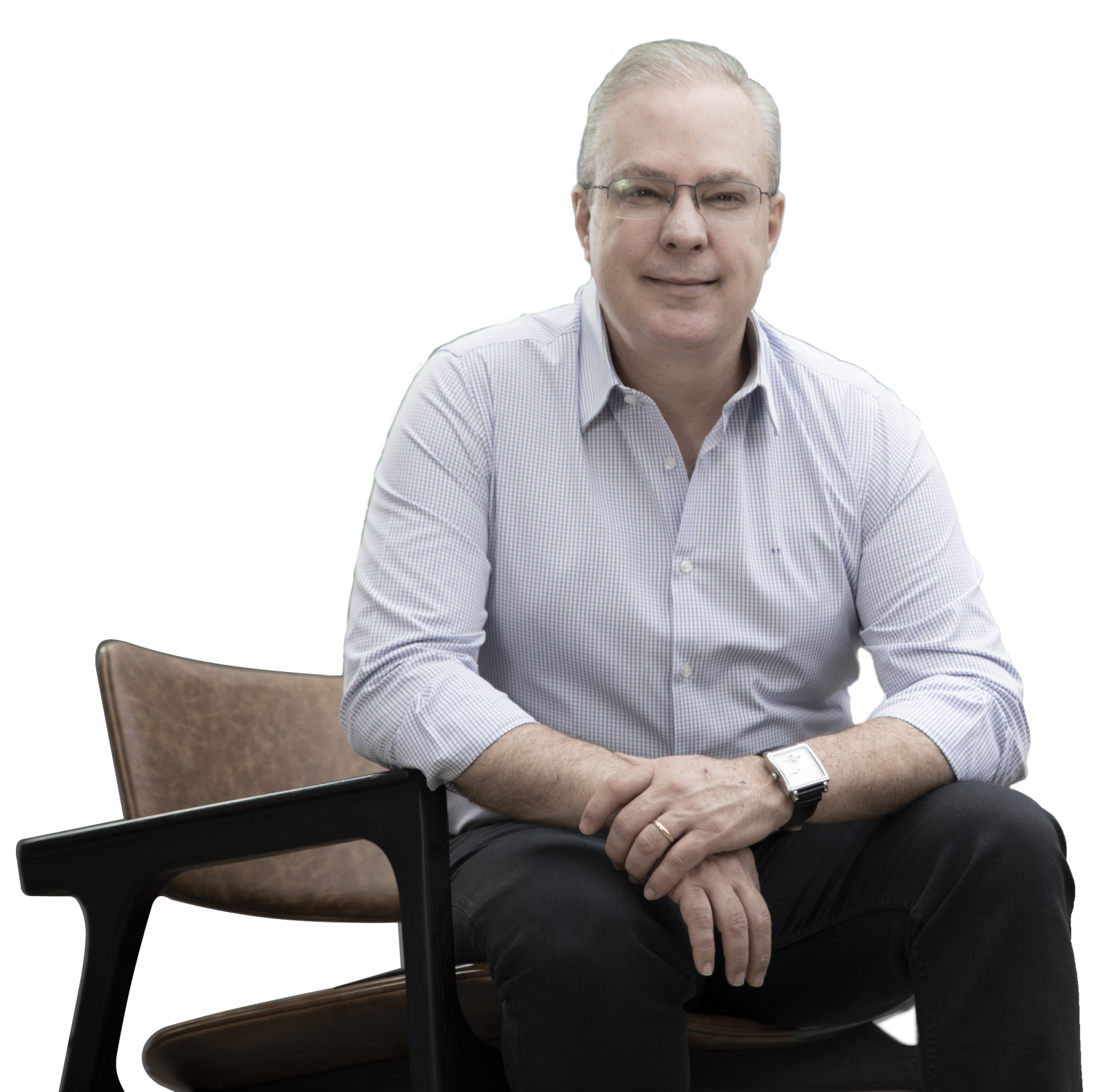 OBRIGADO
deivison@verdeghaia.com.br
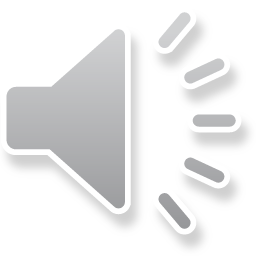 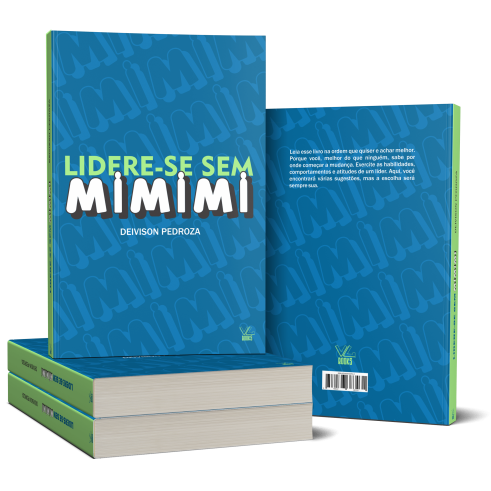 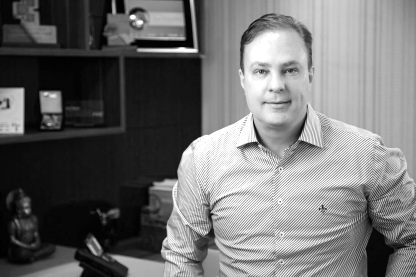 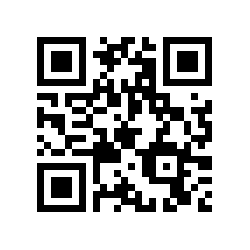 bit.ly/2m5zWrV